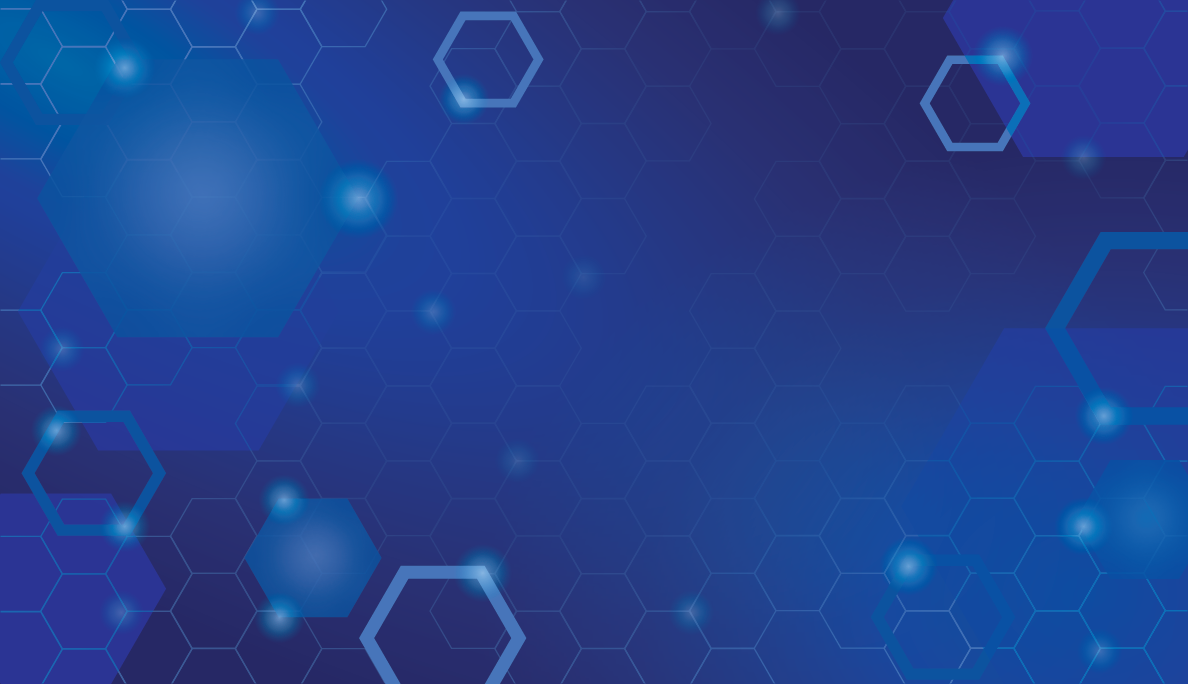 Title
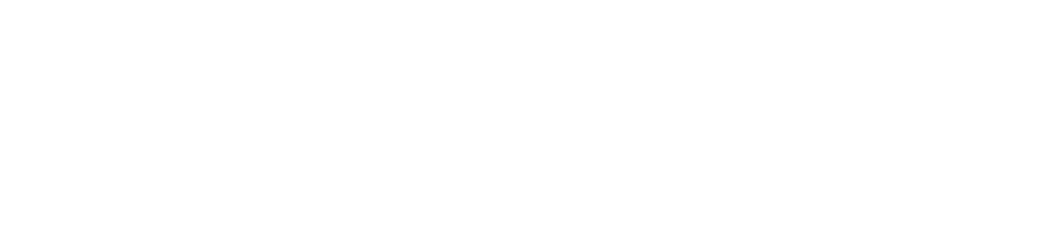 Subtitle
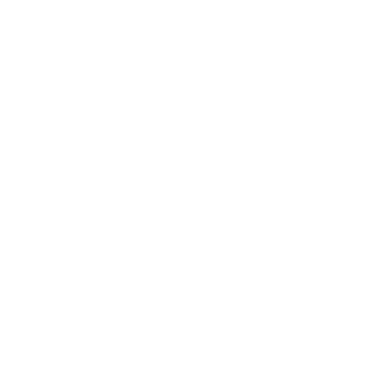 Agenda Slide
Title
Number Bullets

Regular Bullets

text
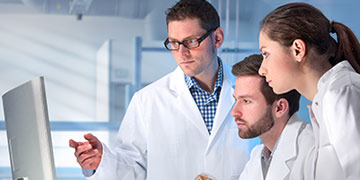 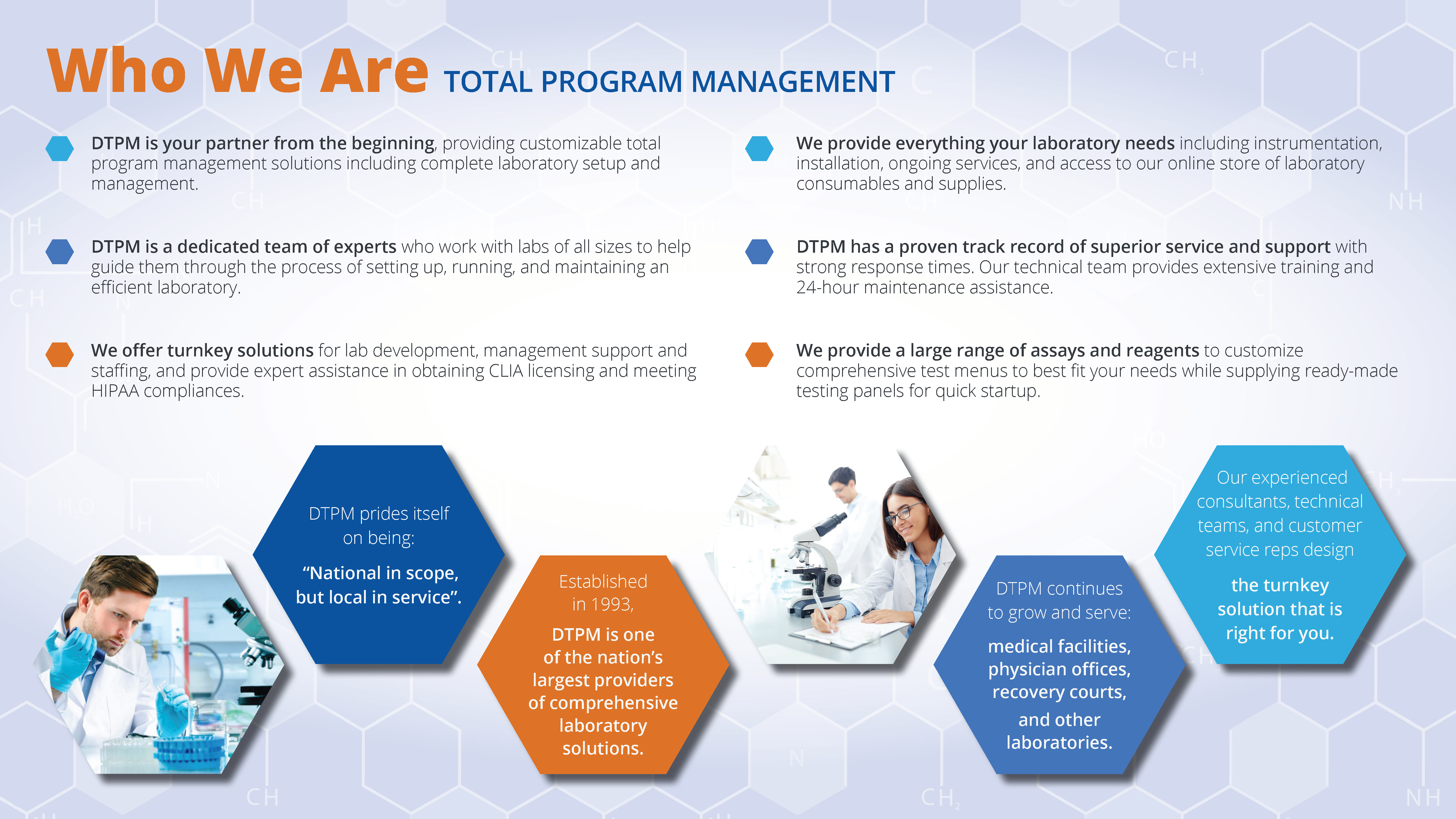 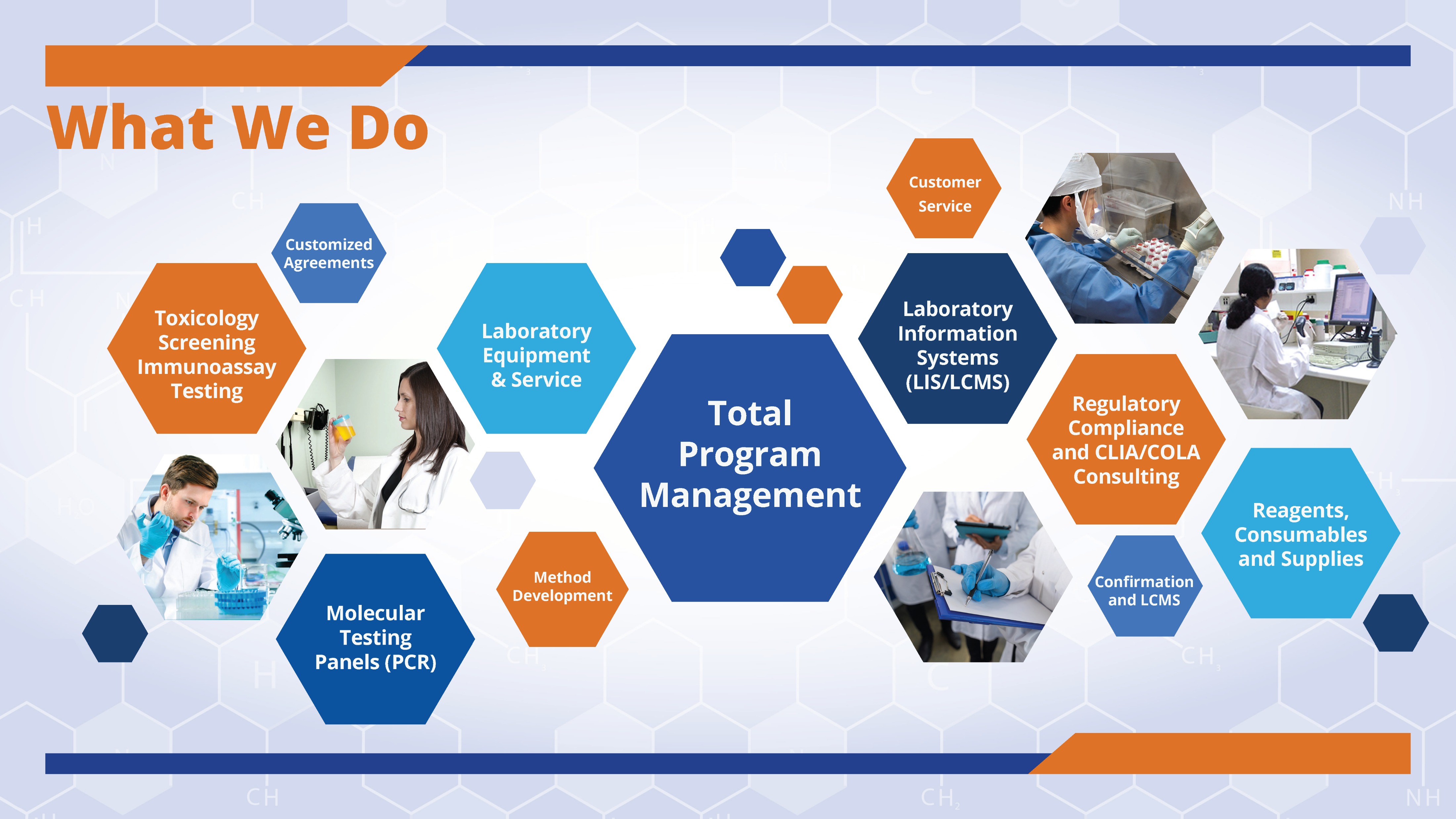 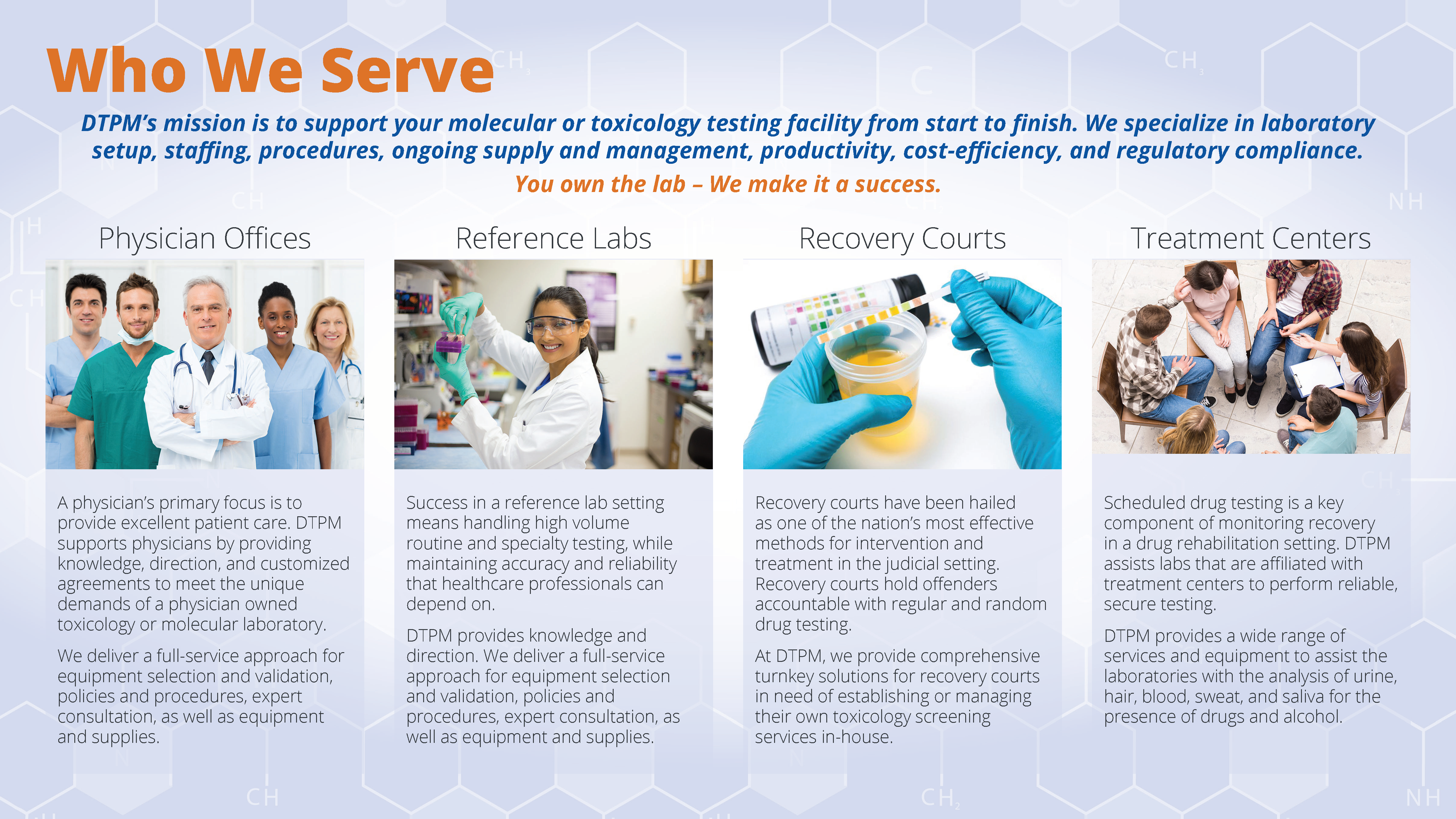 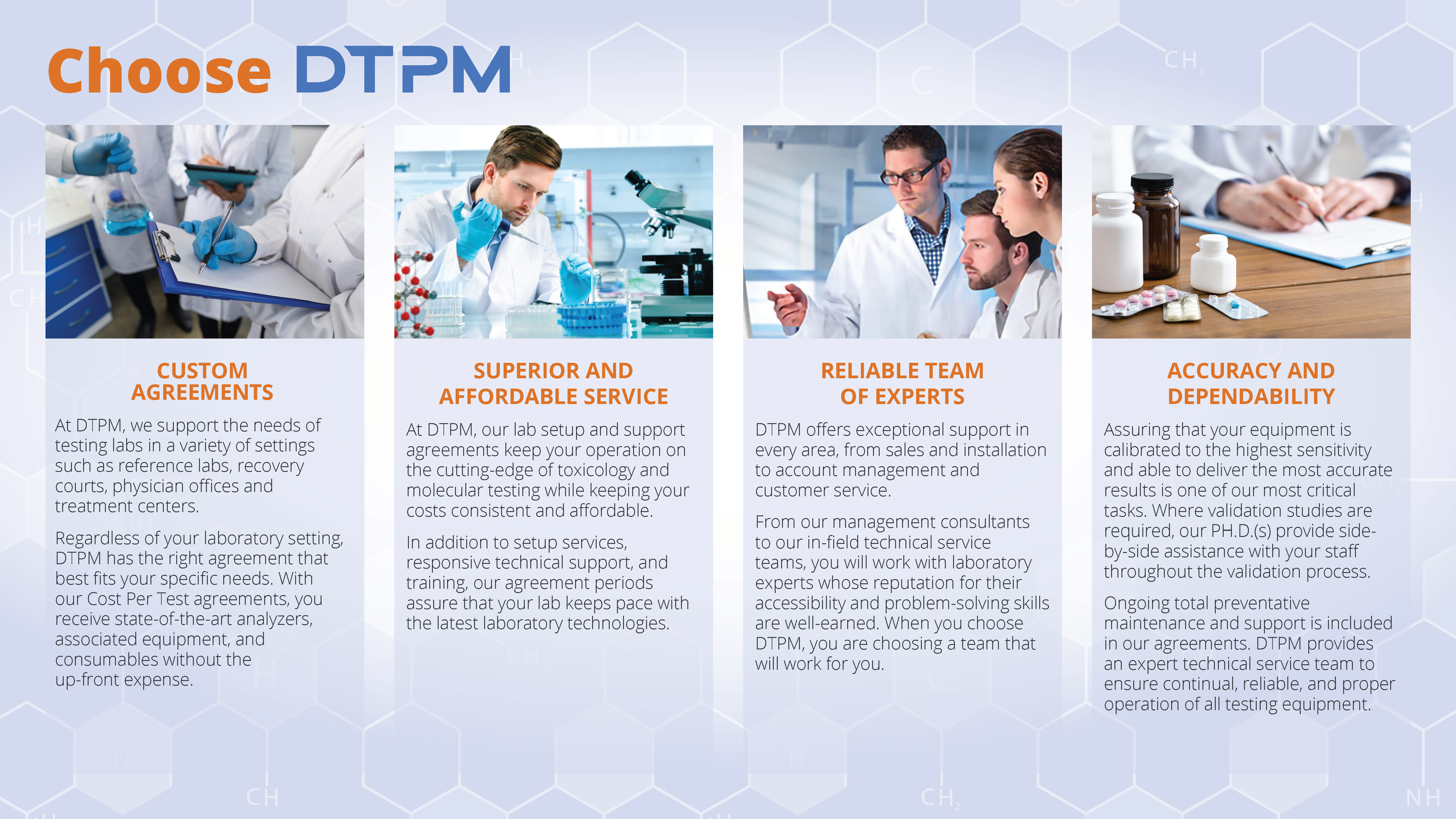 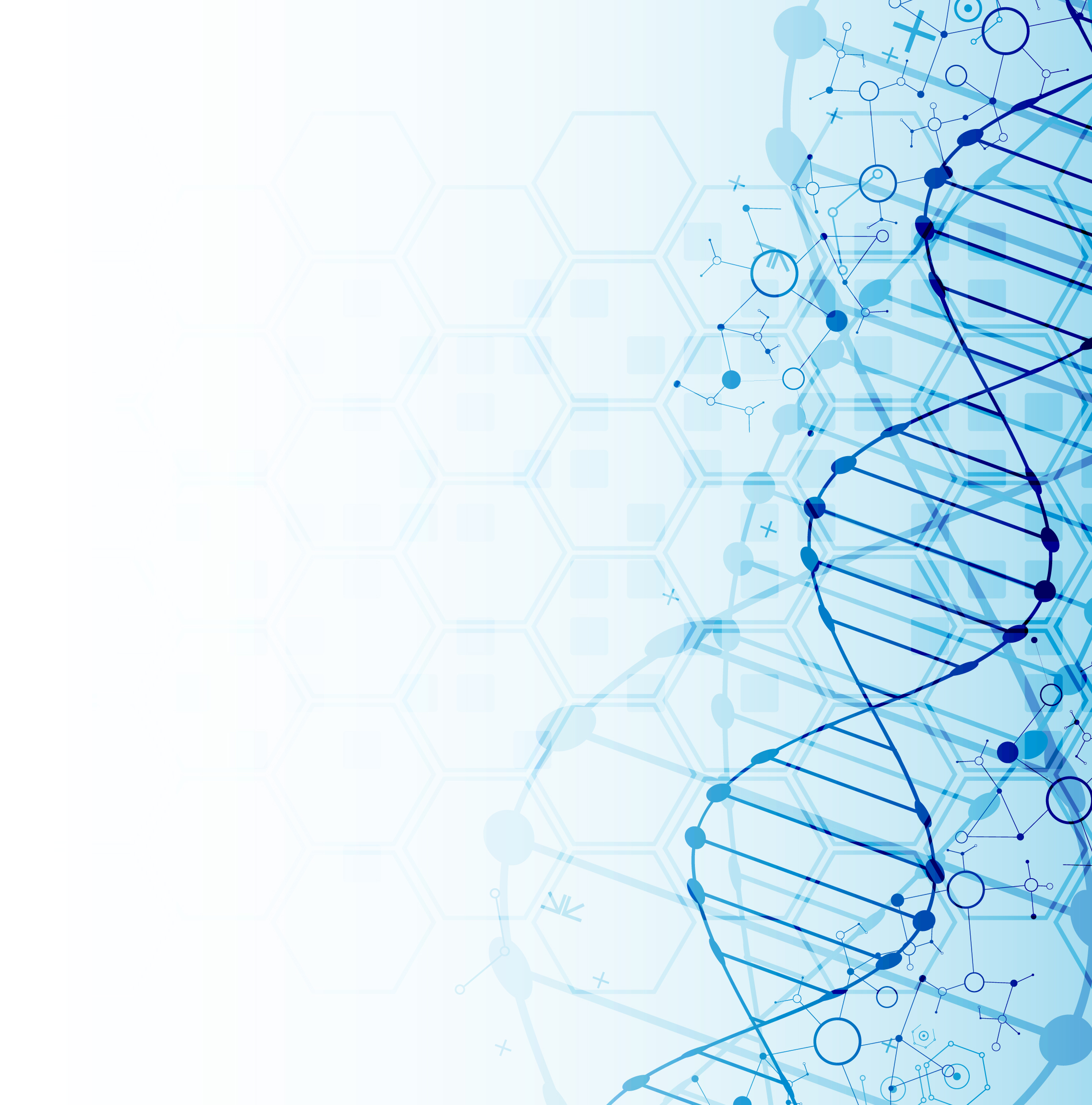 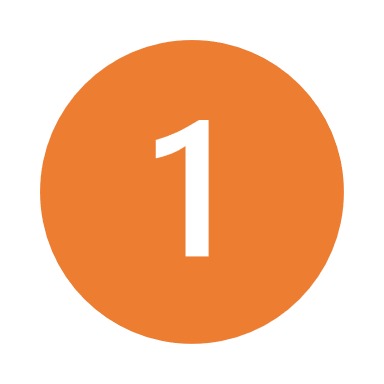 Title Slide
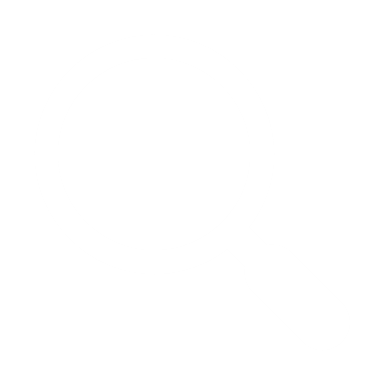 What is the message?
title
Bullet
Bullet
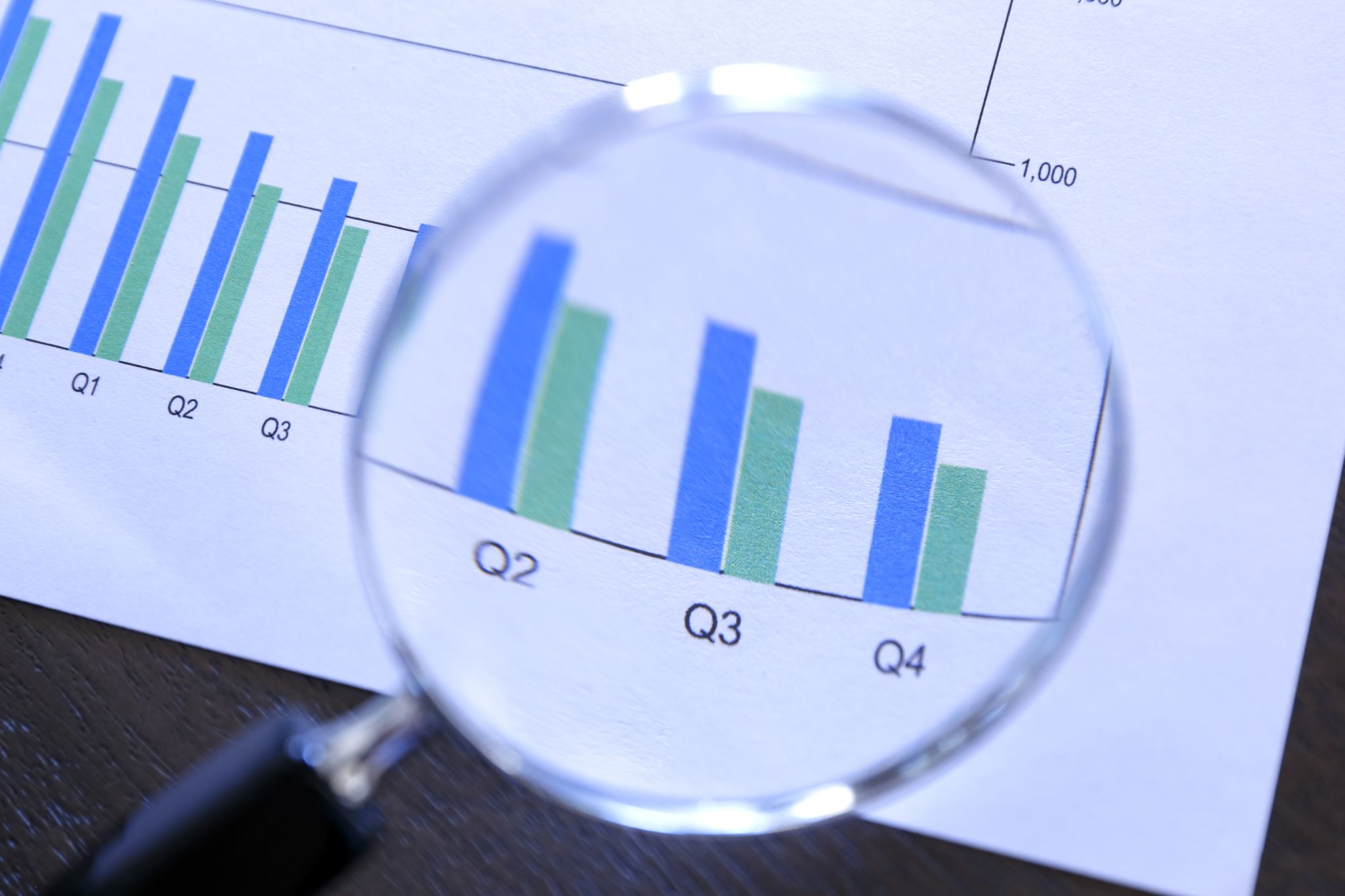 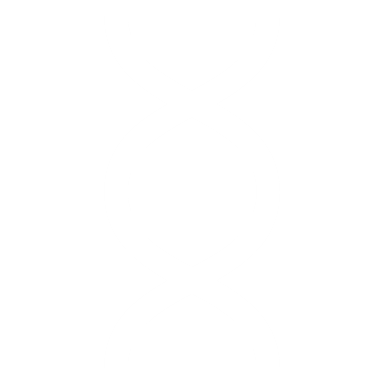 Title
Title
Bullets
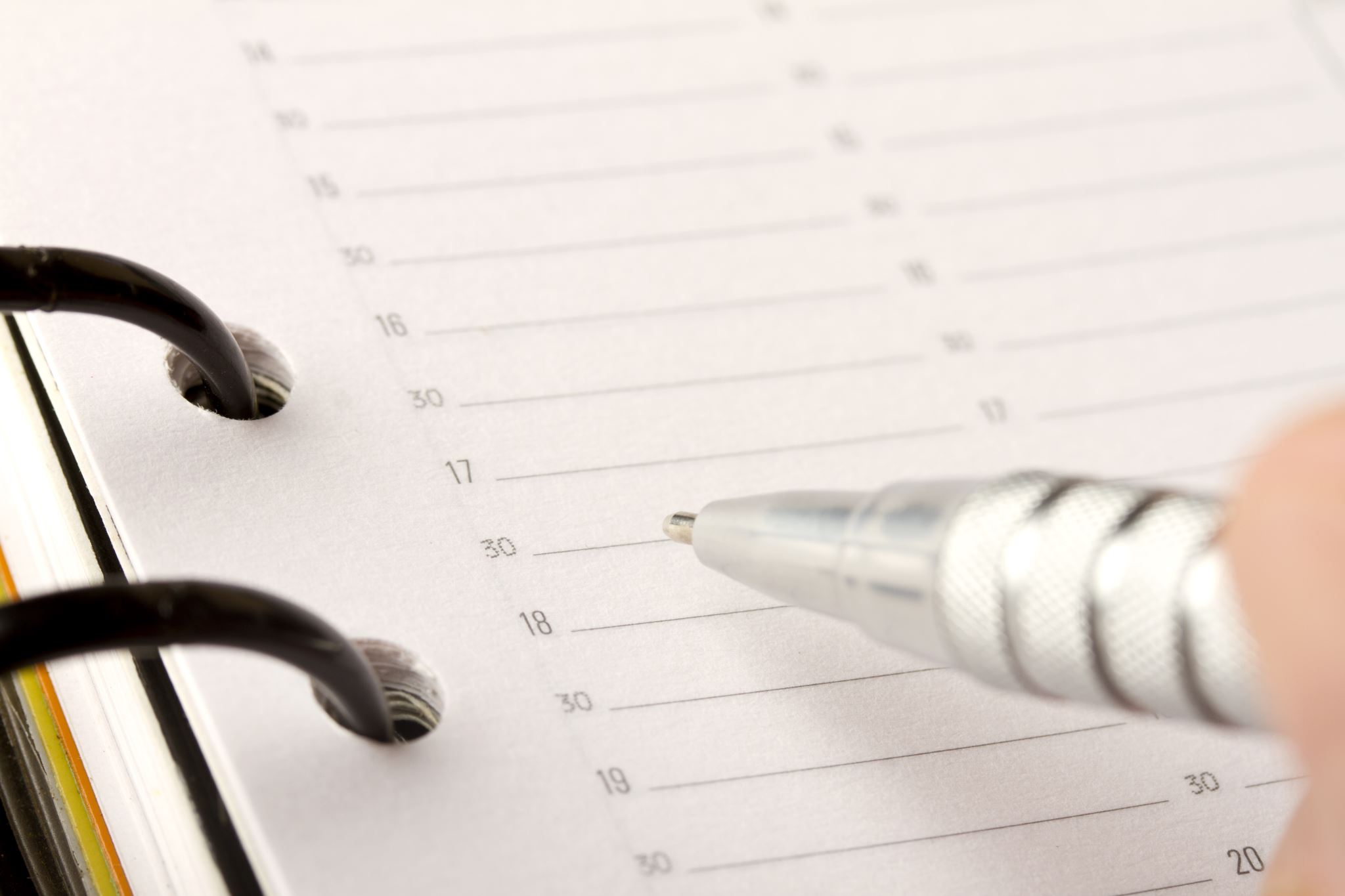 *Important to note 
Type note here

Type Note Here
4
Org Chart
Roles and Responsibilities
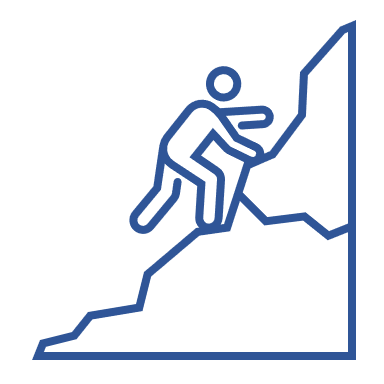 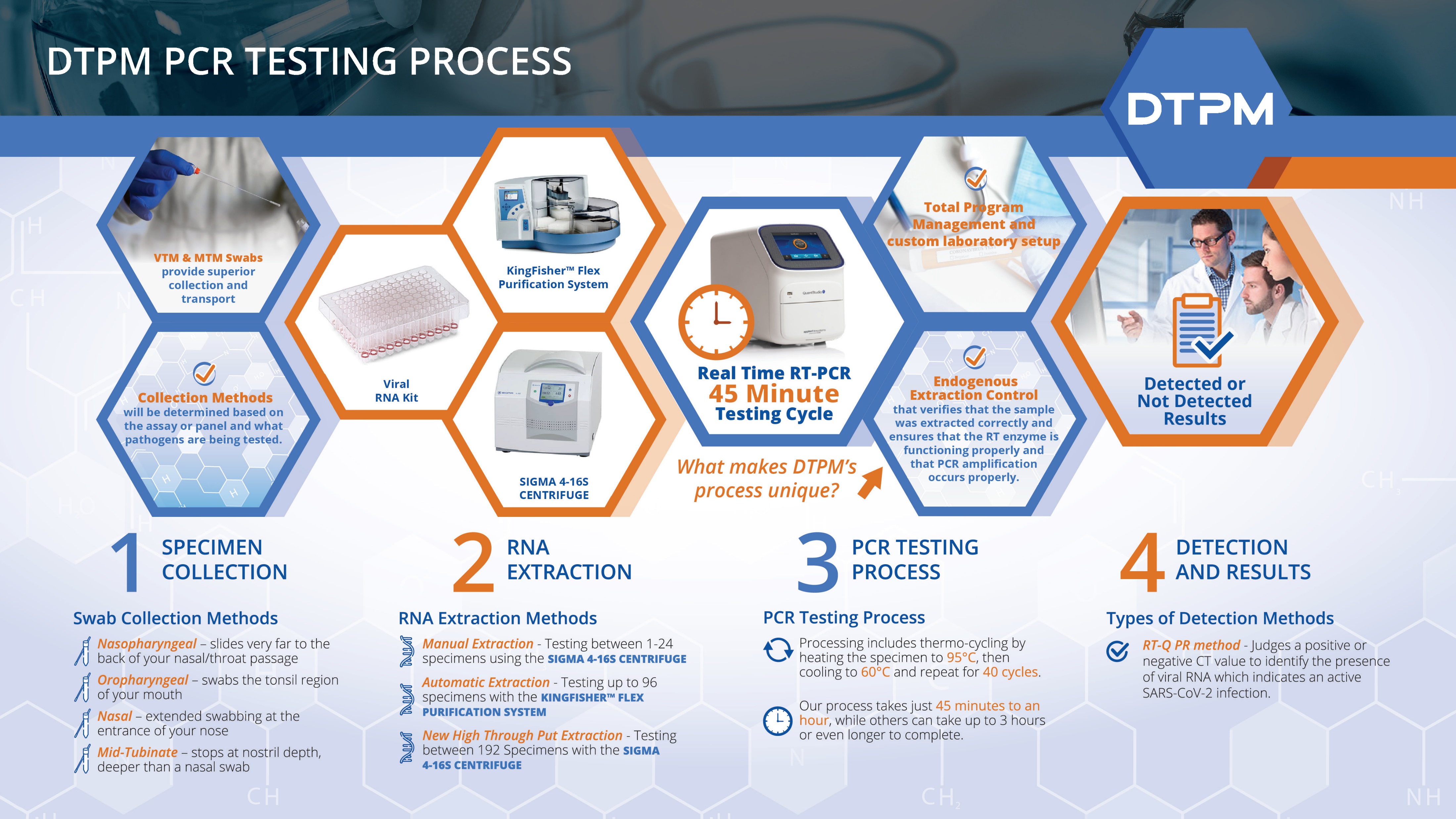 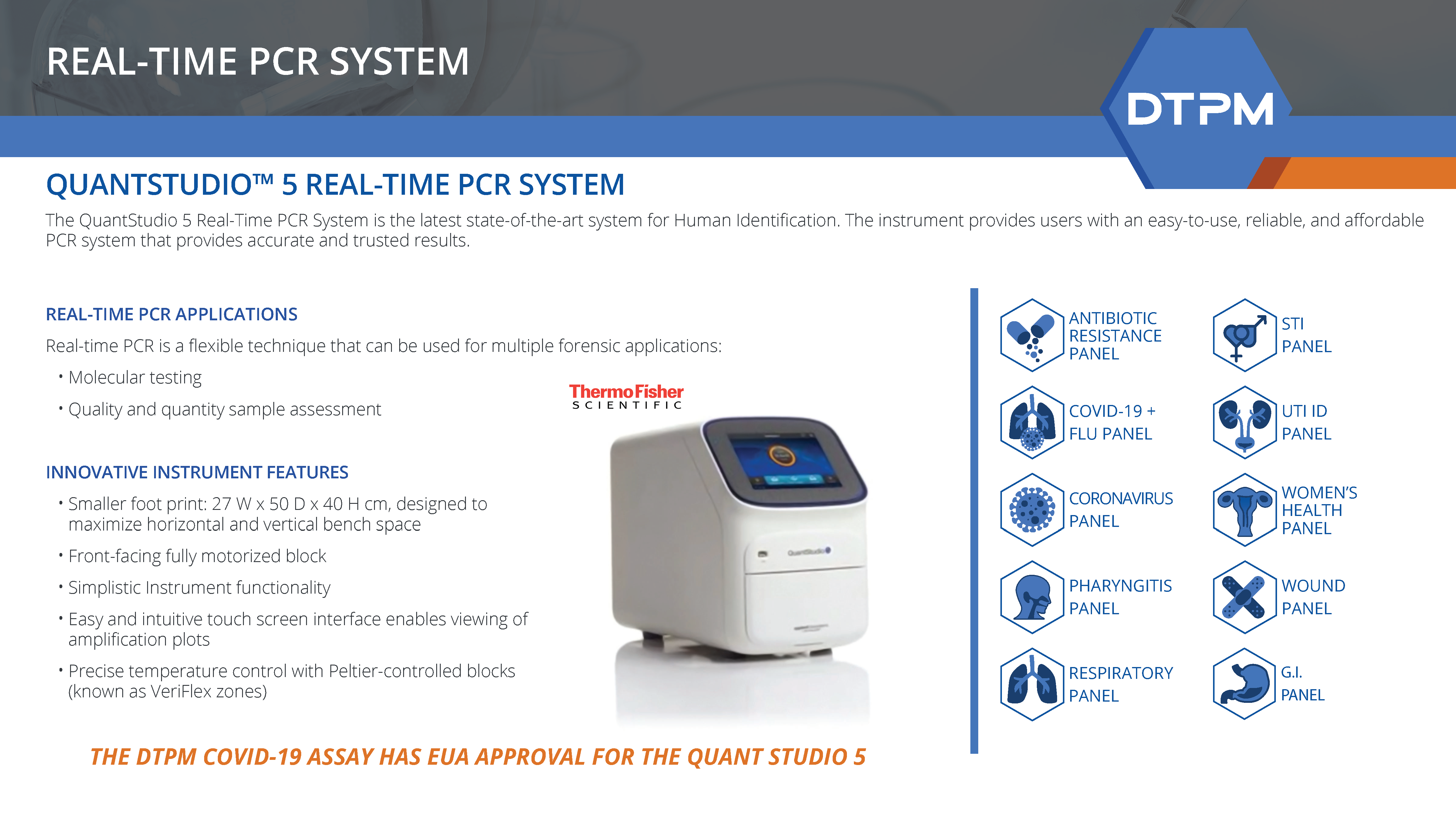 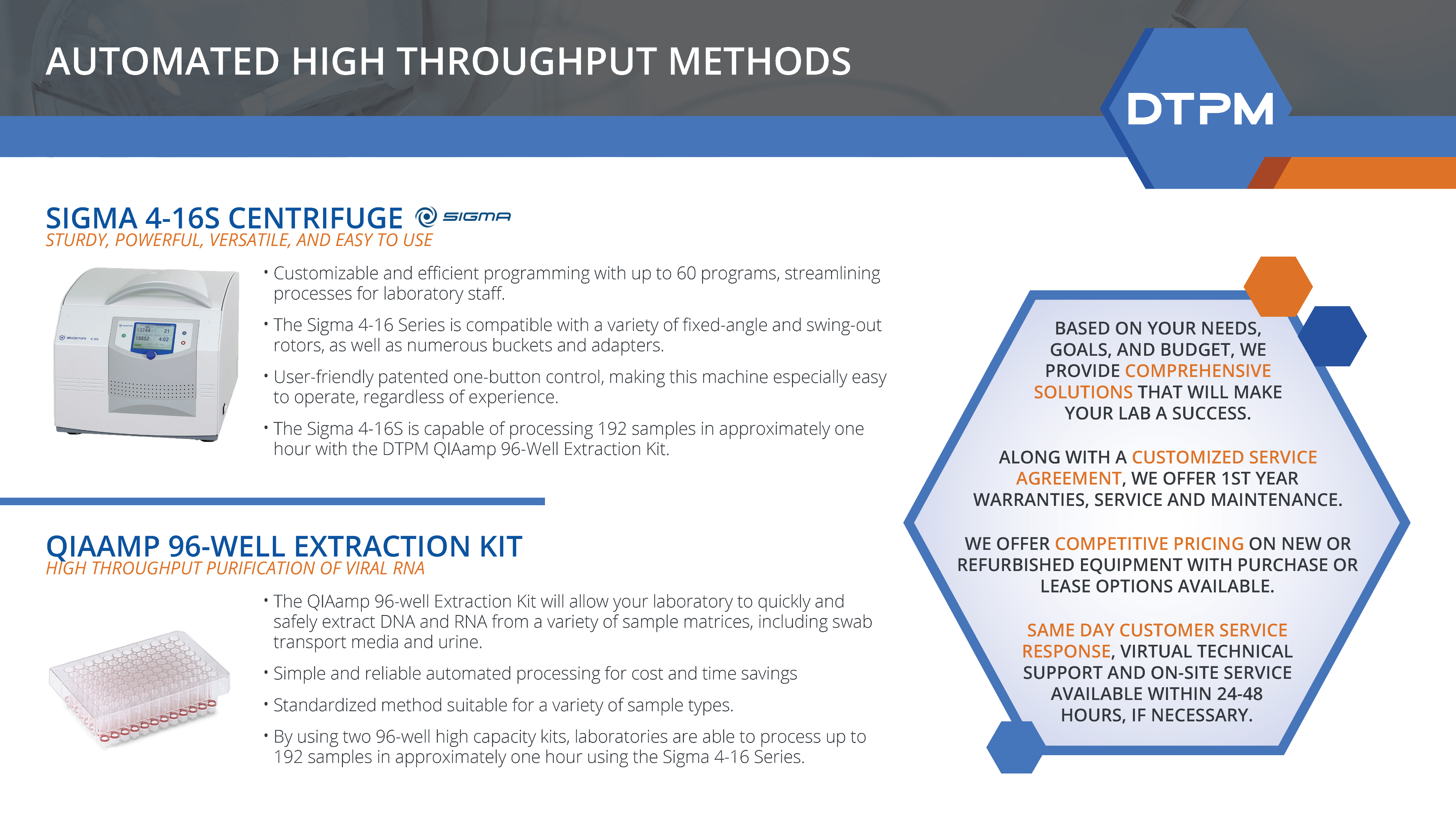 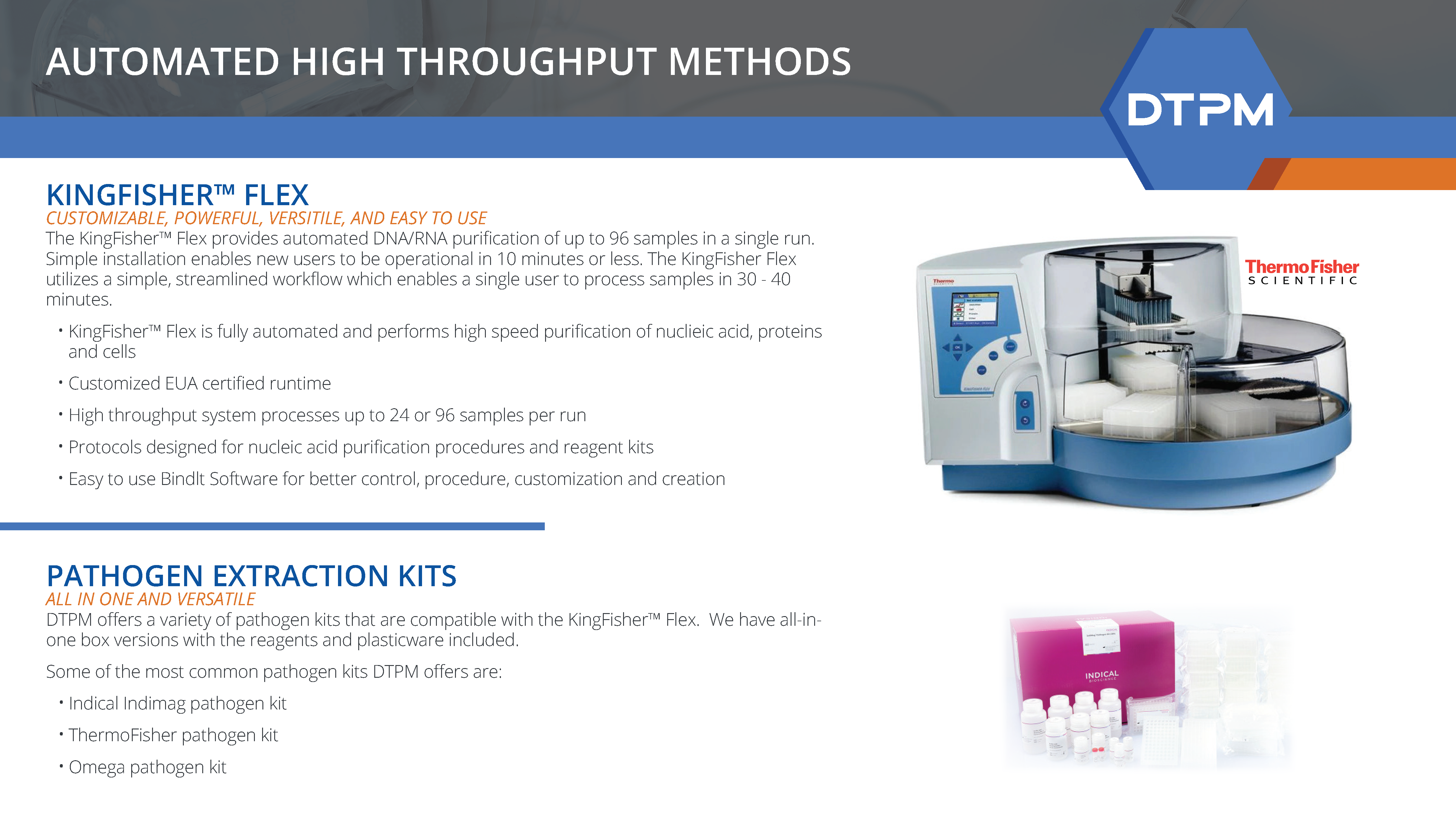 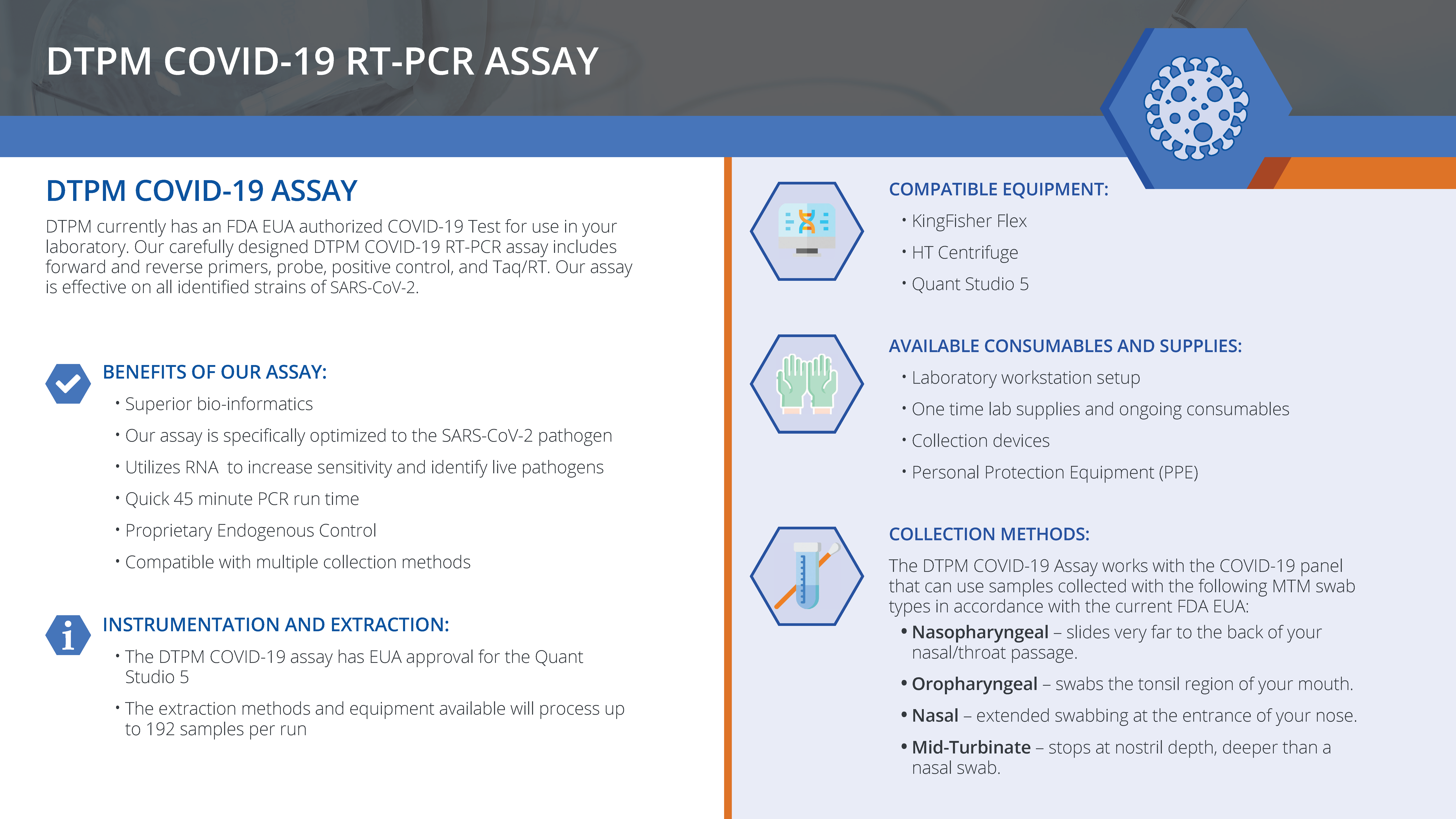 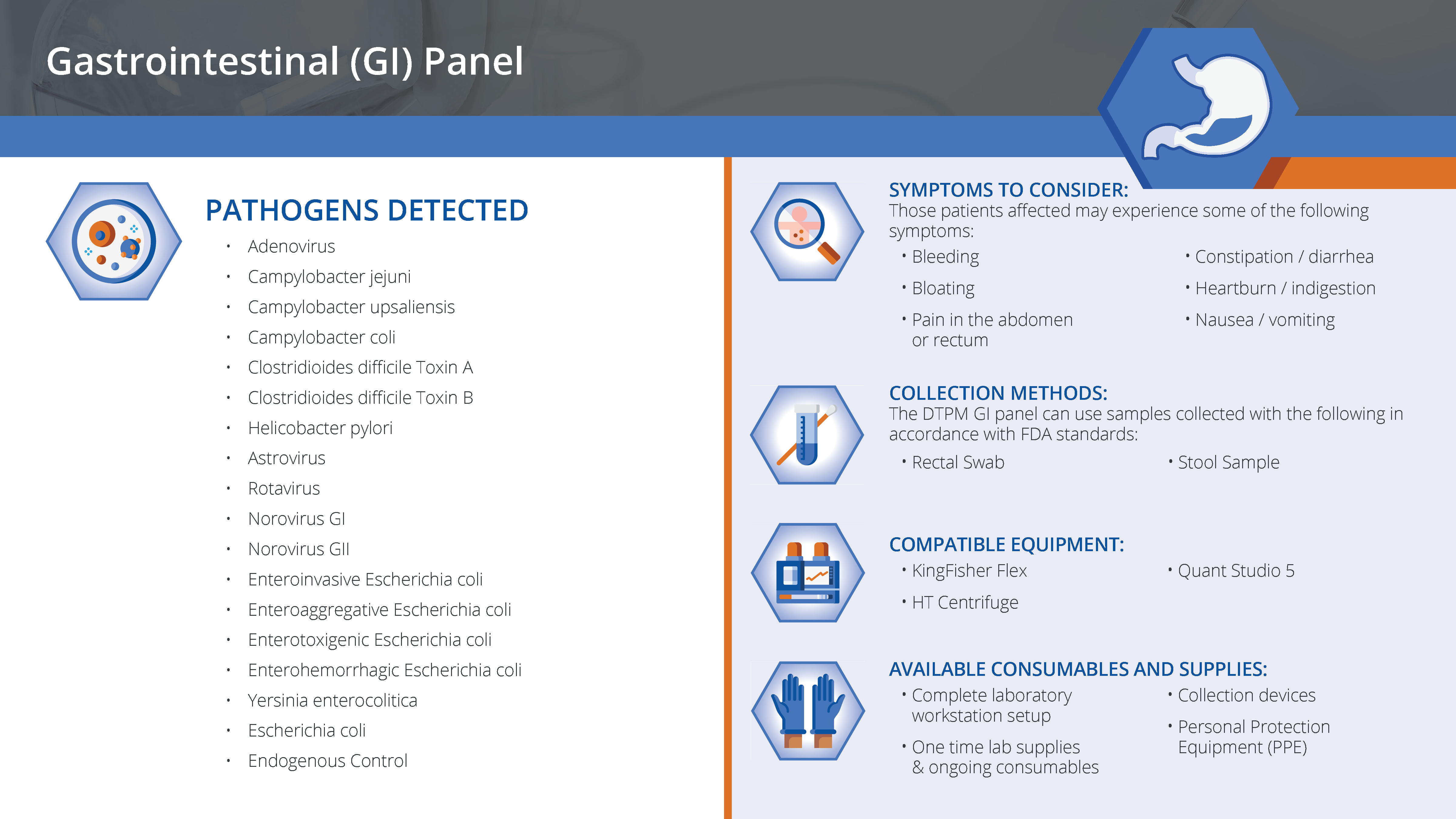